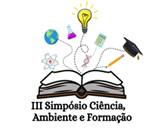 III Simpósio Ciência, Ambiente e Formação
Identificação
Tam. Fonte (24 a 28)
Fontes: Times New Roman ou Arial

Atenção: Este modelo deve ter utilizado como uma referência, contendo, no mínimo, as informações solicitadas de identificação, introdução, métodos/metodologia, conclusões, referências e financiamento, quando for o caso. Contudo, caso deseje, o apresentador pode incluir mais slides, considerando o tempo de apresentação.
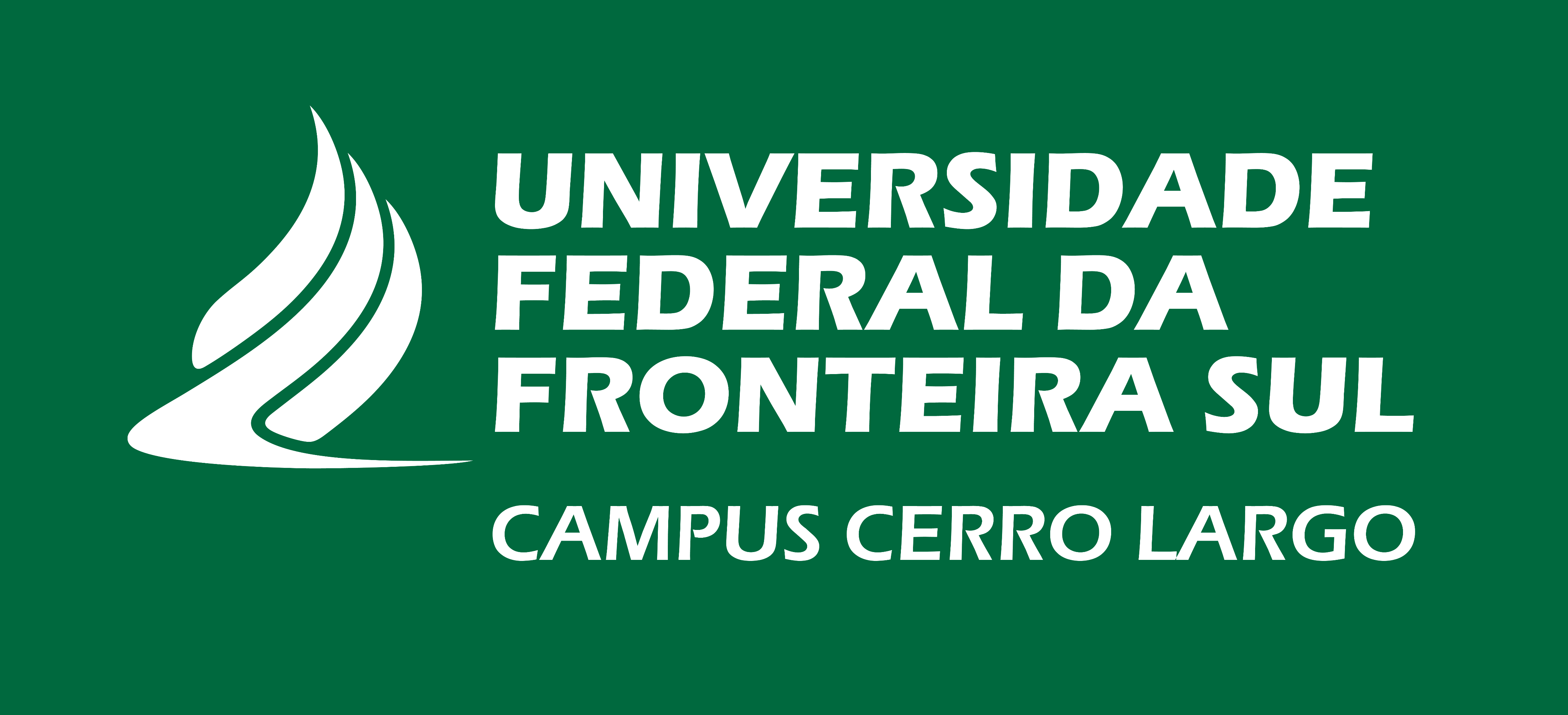 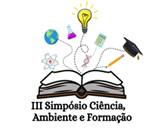 III Simpósio Ciência, Ambiente e Formação
Introdução
Tam. Fonte (24 a 28)
Fontes: Times New Roman ou Arial
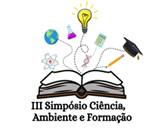 III Simpósio Ciência, Ambiente e Formação
Métodos/Metodologia
Tam. Fonte (24 a 28)
Fontes: Times New Roman ou Arial
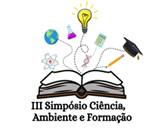 III Simpósio Ciência, Ambiente e Formação
Resultados e Discussão
Tam. Fonte (24 a 28)
Fontes: Times New Roman ou Arial
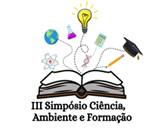 III Simpósio Ciência, Ambiente e Formação
Conclusões
Tam. Fonte (24 a 28)
Fontes: Times New Roman ou Arial
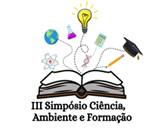 III Simpósio Ciência, Ambiente e Formação
Referências e Financiamento
Tam. Fonte (24 a 28)
Fontes: Times New Roman ou Arial
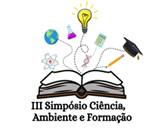 III Simpósio Ciência, Ambiente e Formação